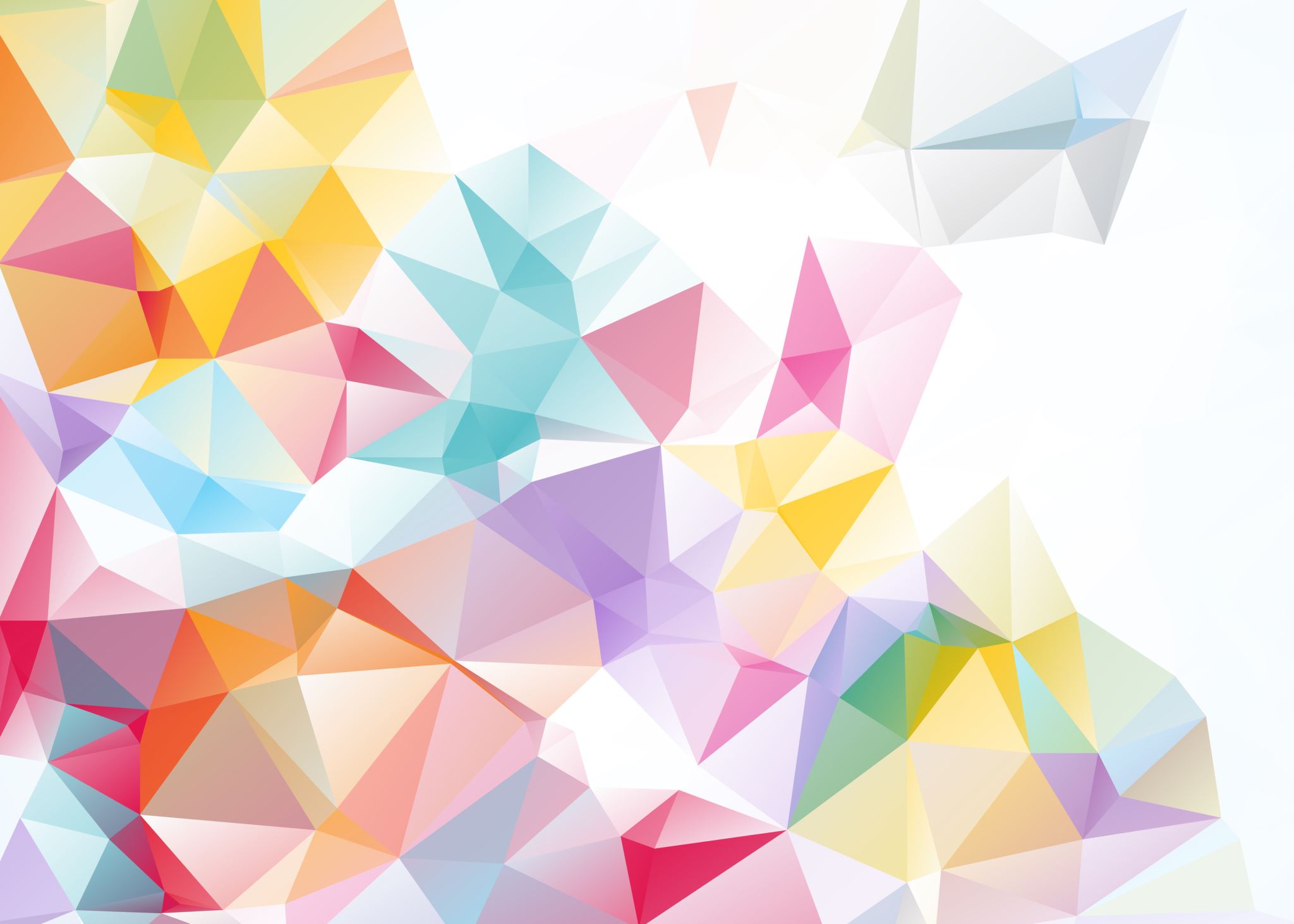 Poetry Comparison
What are the similarities and differences between ‘A Wife in London’ and ‘The Manhunt’?
Draw the following into your book. Similarities should be placed in the middle and differences at the sides.

The Manhunt






									      A Wife in London
Do Now
How could these quotations be linked?
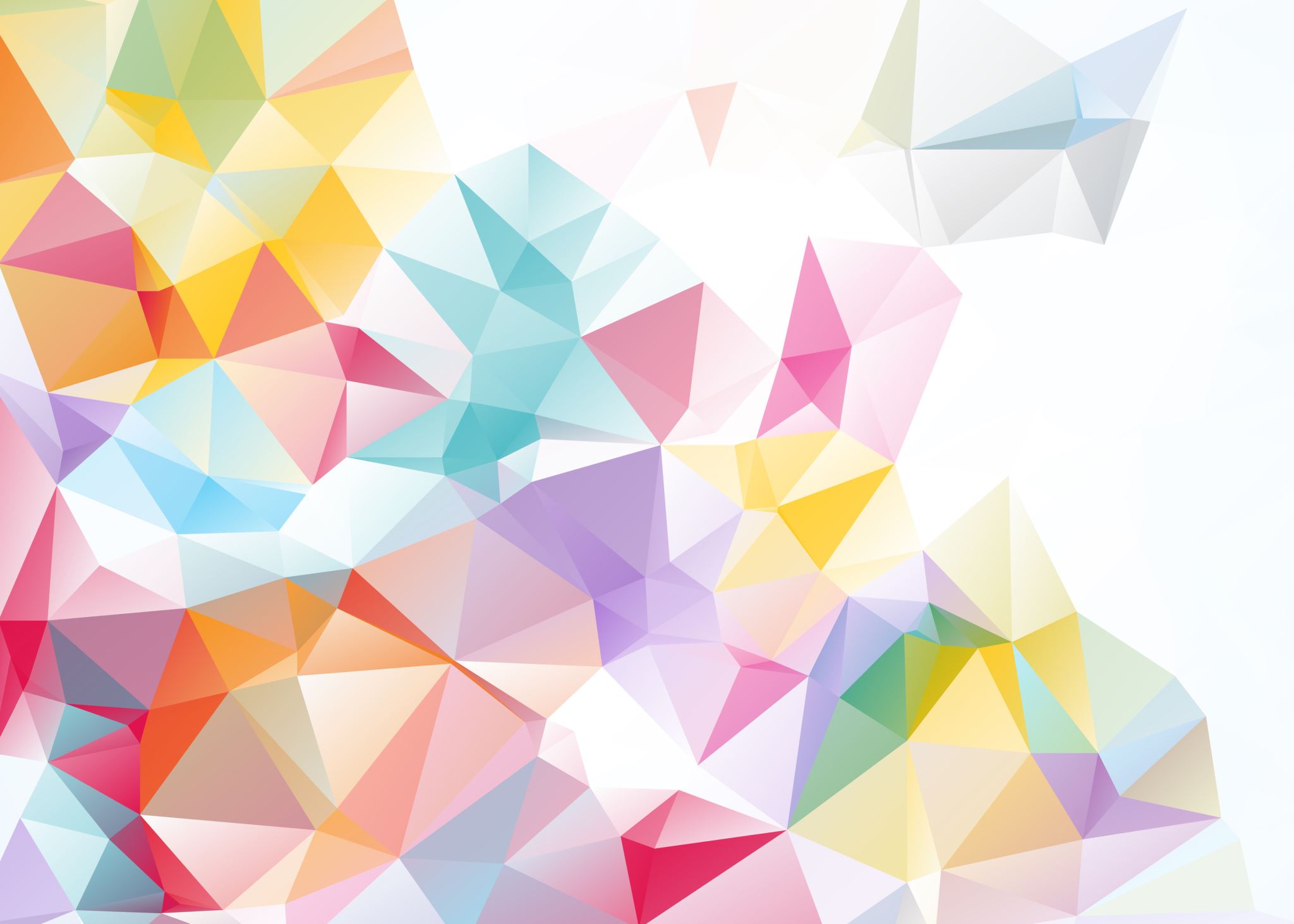 The Manhunt – “After passionate nights and intimate days.” 
AWIL – “Page-full of his hoped return”

Connection:
Mastery
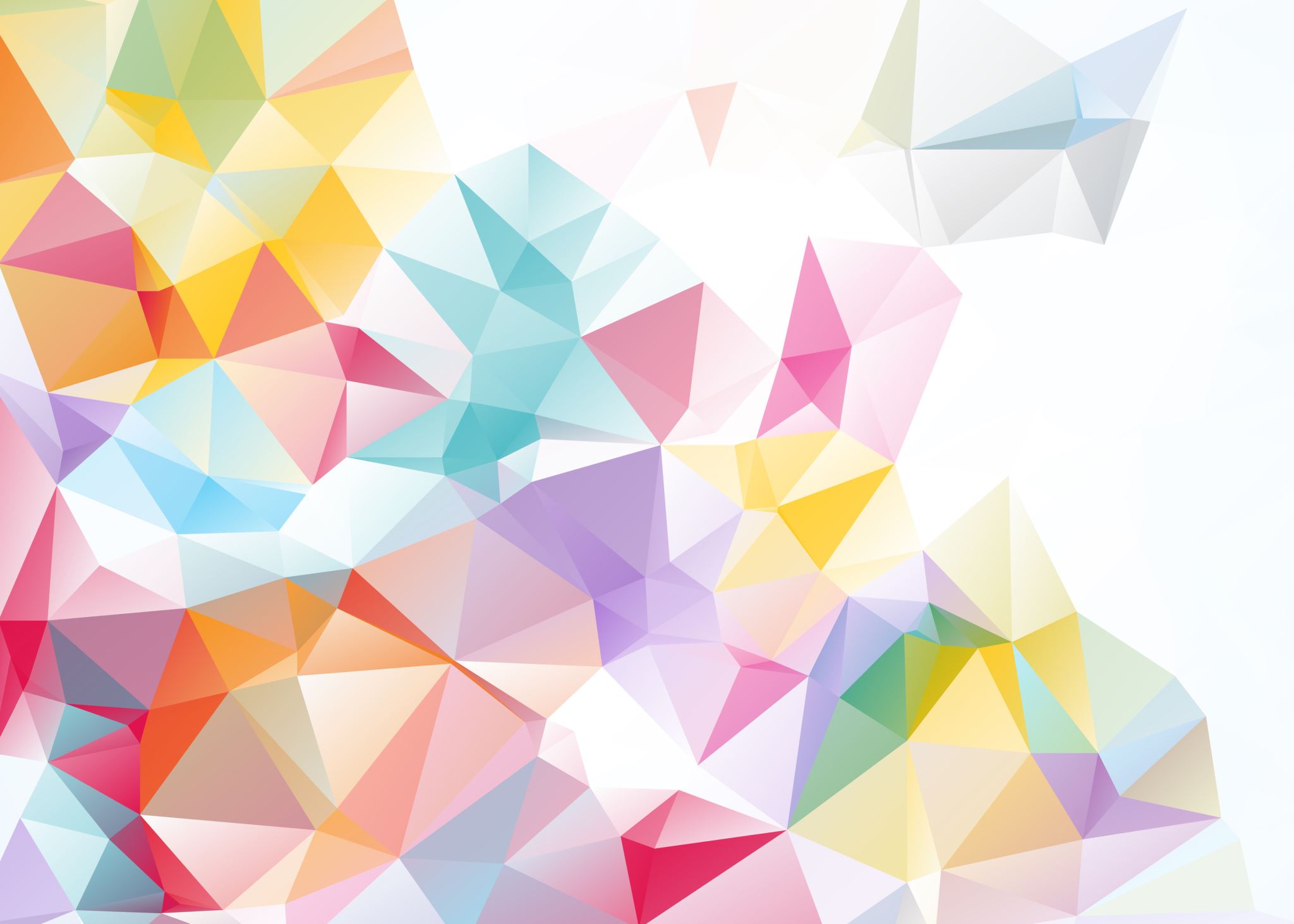 Compare how the writers present the effects of war in ‘A Wife in London’ and ‘The Manhunt’.
Mastery
Make connections between lines in both poems as we have done on the previous slide.
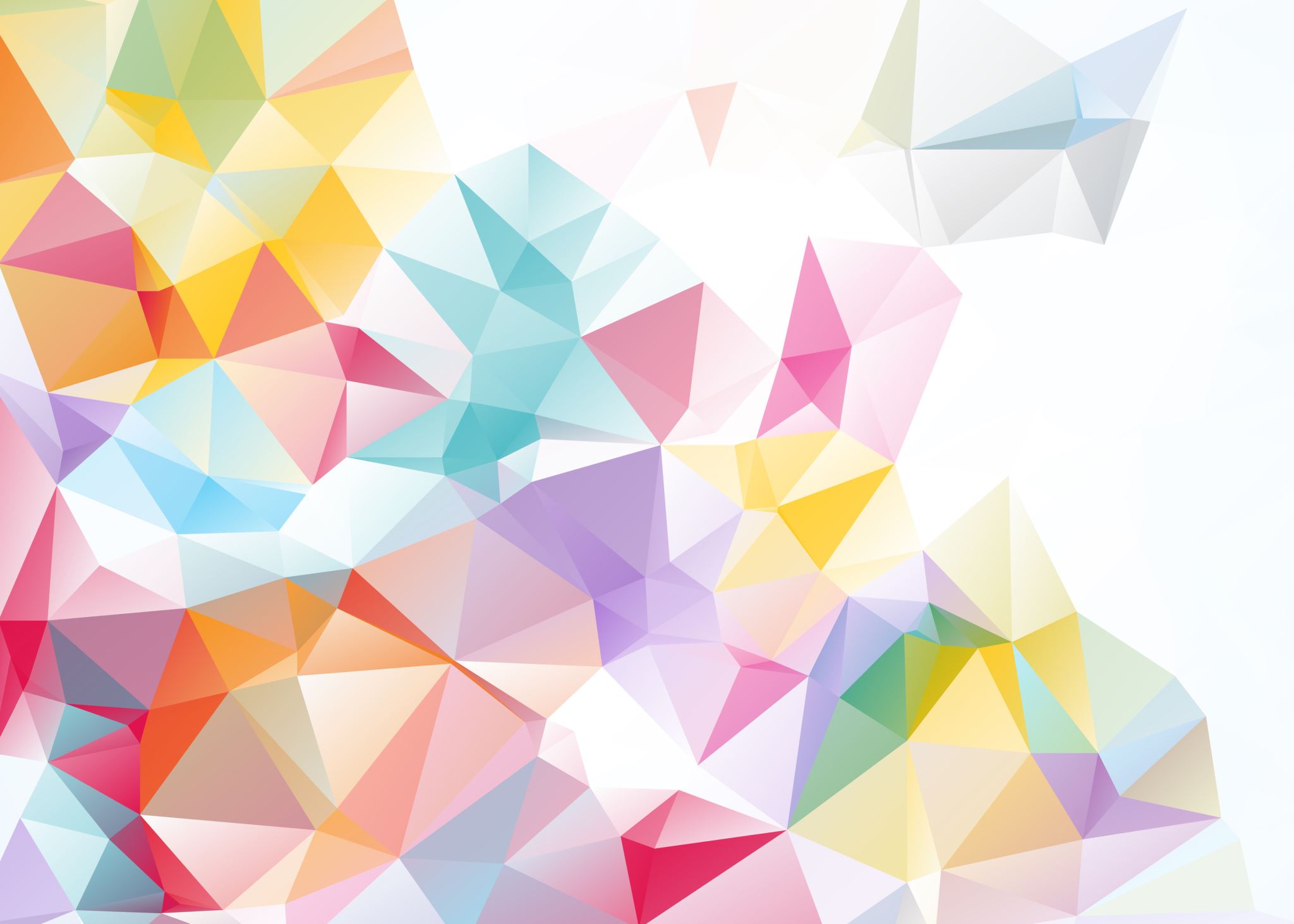 Compare how the writers present the effects of war in ‘A Wife in London’ and ‘The Manhunt’.
Mastery
What is the similarity?
Quote and analysis from ‘A Wife in London’
Quote and analysis from ‘The Manhunt
Create a link between the writers’ messages.